Finding a Student’s IEP on SESIS
Developed by IS 93
Special Thanks!
This SESIS presentation tool was developed by IS 93 staff members:
Nancy Adams – IEP Teacher
Michael Serritella – Special Ed. Teacher
Matt Innace – Special Ed. Teacher

Thank you, Principal Ed Santos, for sharing this information with our CFN 204 family.
Smart Start:
Do you know which of your students have IEP’s?

Have you received all of your IEP’s?

Have you read them all?
Why Do We Need to be Able to Find Students’ IEP’s?
They are a wealth of useful information.
They help us increase the effectiveness of our instruction for students with special needs.
They help us anticipate behavioral and management needs inside the classroom.
“If it’s predictable, then it’s preventable”
We are legally obligated to read our students’ IEP’s even if we are not a SPED teacher.
What is SESIS?
Special Education Student Information System

SESIS is a web-based IEP database

SESIS makes our students’ IEP’s accessible 24 hours a day, 7 days a week, from any location.
How to Find a Students’ IEP
on SESIS
Log onto the Internet and head to the SESIS Login Page.
SESIS works on all common browsers: (Internet Explorer, Firefox, Chrome, & Safari)
  
SESIS works on Windows and Mac

The URL for the SESIS Login Page is: sesis.nycenet.edu/
Log Into SESIS
Log into SESIS with the same user ID and Password you use for your email
Use Your DOE Email Login and Password.
SESIS uses the same Username & Password as your DOE Email Login.

The User ID must be: CENTRAL\username

Ex: CENTRAL\alastname

-The Password is exactly the same.
Once You Log Into SESIS  You will come to this page
Searching for Students
Click the “Students” link of the Left Column to search for your student.
Enter the name of the student you wish to search for.
For this example, we will look at Jane Doe hypothetical student.

***There is a space for ID number, Birth Date, Gender, and Grade – However, at this time, due to the limited number of students in the SESIS database, a first and last name are sufficient.
After entering student information, you will be brought to this page…
Retrieving the Student’s Documents.
Click the Documents Icon to proceed.

It is located to the left side of the Student’s Name. 

It is the middle icon that looks like a document.
This will bring to you to Student’s Documents – The one that you’re looking for is the “Individualized Education Program (IEP)”
Exploring the IEP…
Clicking on the student’s IEP will bring you to the first section: “Present Levels of Performance Individual Needs”

This is a general overview which will discuss:
-Levels of Knowledge & Development
Social Development
 Physical Development
Management Needs
Navigating the IEPUse the Drop down menu to choose a new section of the IEP to investigate.This is the “Grand Central Terminal” of the IEP where you will connect will all of the various sections
Navigating the IEPUse the Drop down menu to choose a new section of the IEP to investigate.This is the “Grand Central Terminal” of the IEP where you will connect will all of the various sections
Measurable Annual GoalsClick on the link entitled “Measurable Annual Goals” to review your student’s annual goals for their IEP
Switching Between GoalsUse the mini-drop-down-menu to switch between goals
Navigating the IEPUse the Drop down menu to choose a new section of the IEP to investigate.This is the “Grand Central Terminal” of the IEP where you will connect will all of the various sections
Testing Accommodations
The Testing Accommodations link will inform you of the testing accommodations that your student will require.

Please make every effort possible to consider these for you routine exams and assessments.
Navigating the IEPUse the Drop down menu to choose a new section of the IEP to investigate.This is the “Grand Central Terminal” of the IEP where you will connect will all of the various sections
Recommended Special Education Programs and Services…
Special Education Program
-Self Contained
-ICT

Related Services
-Counseling
-Speech

-Supplementary Aides (not AIDS) and Services/ Program Modifications/ Accommodations

-Assistive Technology Devices And/Or Services

-Supports for Schools Personnel On Behalf of The Student.
Navigating the IEPUse the Drop down menu to choose a new section of the IEP to investigate.This is the “Grand Central Terminal” of the IEP where you will connect will all of the various sections
Summary Page
The Summary Page shows you :

A Brief Synopsis of Services the Student Receives.

Important Information Regarding Promotional Criteria

Medical Alerts
Special Transportation
Behavior Intervention Plan (BIP)
Contact Information
For help with log in issues 718-935-5100
Application issues 718-935-2985
Email: SESISCommunications@schools.nyc.gov
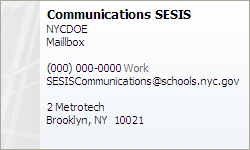